Campus Networking Session I
Pre-Law at FSU
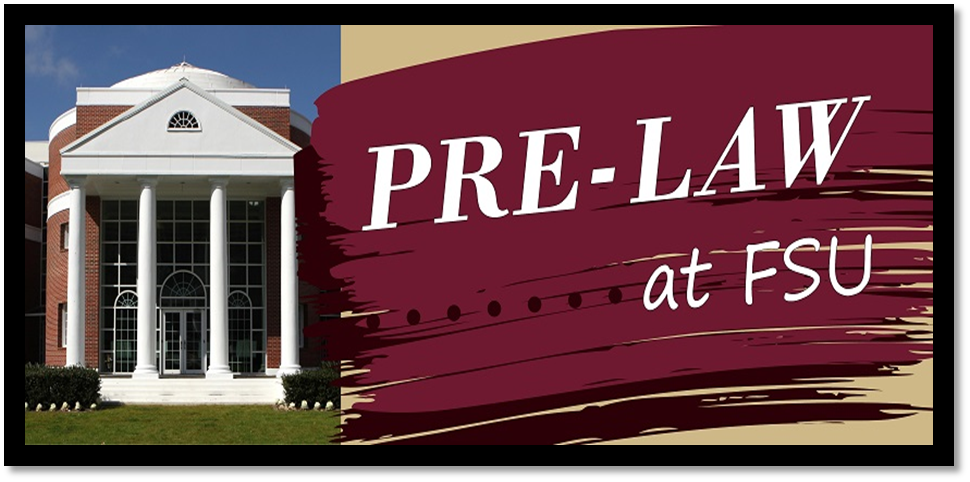 FSU Pre-Law Website
[Speaker Notes: Show the audience the prelaw.fsu.edu homepage and how to sign up for the listserv/newsletter]
Choosing a Major
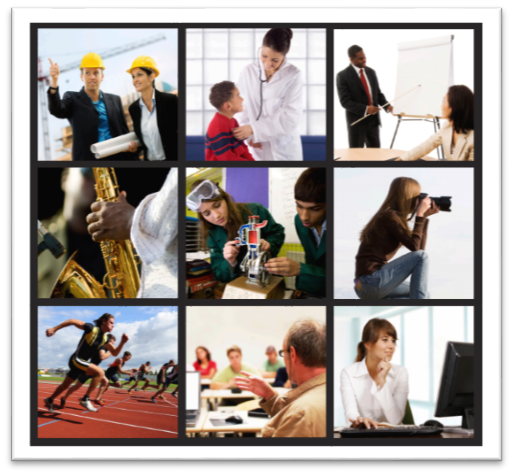 Any major is acceptable for law school

Most important factors:  
High GPA 
Law School Admission Test (LSAT) Scores

Connect with a Pre-Law Advisor: prelaw@fsu.edu 

Talk to your academic advisors each semester stay on track!
[Speaker Notes: Encourage students to explore how their majors will provide opportunities to gain core legal skills and general soft skills necessary for any career path
May want to prompt students to consider if they have intentionally researched other career paths in addition to law school; self and career fit sometimes goes unexplored
Questions to help with declaring a major:
What topics naturally interest me?
Can I maintain a strong GPA in this major?
What skills do I want to develop?]
Selecting Courses
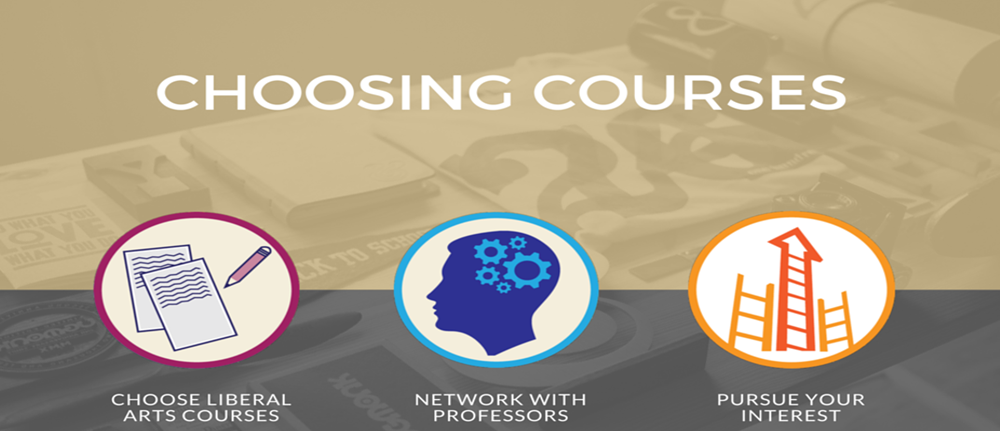 No prerequisites for law school

Pursue your interests & explore
Quality > Quantity

Network with professors early!
Letters of recommendation
[Speaker Notes: Ways to network with professors:  
Visiting during drop-in hours 
Attending departmental social events 
Asking questions during lectures 
Discussing your thoughts about lecture content after class/via email 
Giving ”Thank you” notes at the end of the semester]
Academic Expectations
Start well and end well!

3.5+ GPA is most competitive 

Consider course load and personal graduation timetable

# of courses per semester depends on your career plans

Ask yourself:  Law school immediately or gap time/year(s)?
[Speaker Notes: Handshake is The Career Center’s database for FSU students to engage in job/internship/volunteerism searches, participate in mock interviewing, and connect with employers for informational interviews (ProfessioNole Mentors). 
LinkedIn is a great resource to connect with alumni when gathering program information and career knowledge. 
For Pre-Law students, this is especially helpful as they seek opportunities to develop their leadership skills and to “test the waters” of legal settings.]
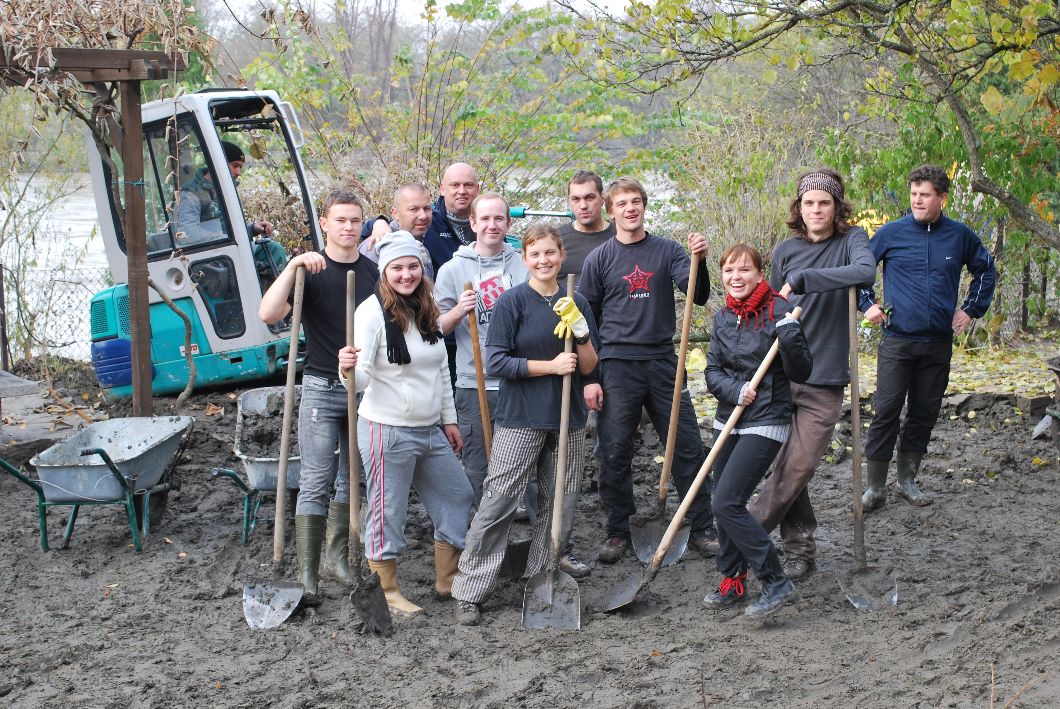 Engage in interests and passions 
The Career Center
Handshake

Center for Leadership & Social Change
Pre-Law Societies
Black Law Student Association (BLSA) 
Phi Alpha Delta –    Pre-Law Fraternity International  
Pre-Law Society at FSU
FSU Undergraduate Mock Trial 	 
FSU Women in        Pre-Law Society
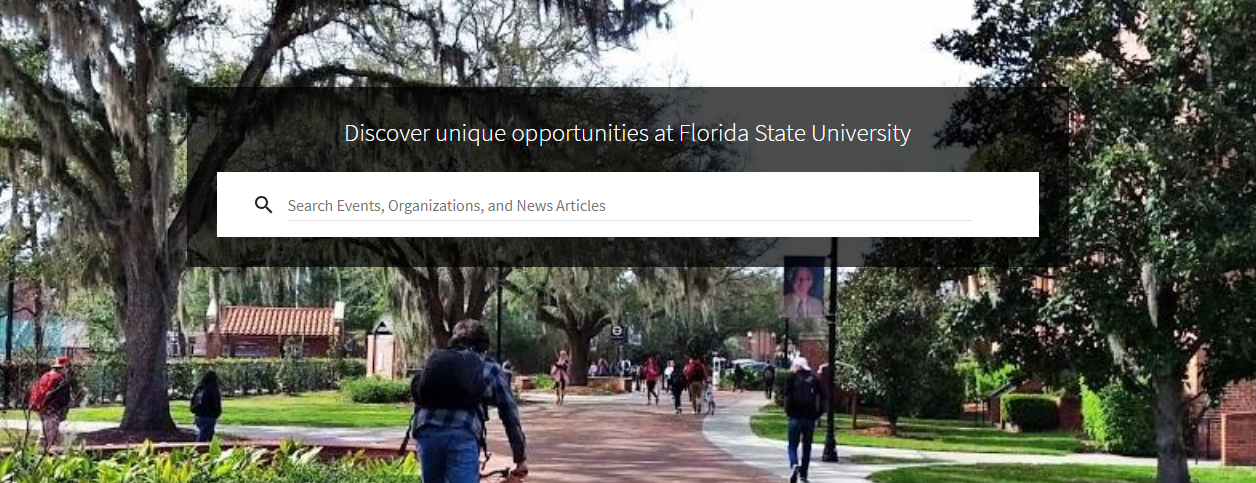 Hundreds of student organizations to join: 
Nole Central
[Speaker Notes: Being in a pre-law/legal organization does not add competiveness to one’s application anymore than another co-curricular activity would!]
Using LSAC
Law School Admission Council (LSAC)
Necessary for applying to ABA-approved law schools

Credential Assembly Service (CAS) 
Permits Law School Admission Test (LSAT) registration
Compiles application documents
CAS profile lasts for 5 years 

Likelihood of Admission
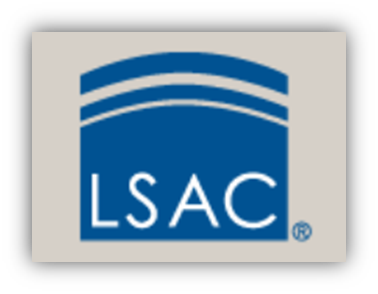 [Speaker Notes: If time permits, it’s useful to show the students how the calculator works; usually the most impressive and practical tool when presenting.  Ask the audience to name some schools that they would like to see statistics for.]
Understanding the LSAT
Scoring:  120-180; 150 is average; top-tier programs prefer 160+
Test Dates:  June, July, September, November, January, & March

GRE:  Gaining acceptance at various law schools
Consider the application rules for each program


The LSAT will be fully digital in North America September 2019
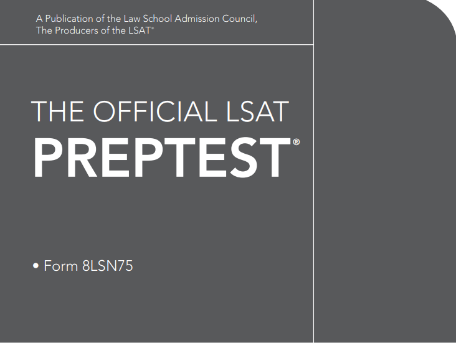 [Speaker Notes: Use this opportunity to address the various methods students may use to study for the LSAT.  Encourage them to take free practice tests to get a baseline score, and then use that result to inform how they need to study (e.g., lower scores may warrant $1,000+ test prep. courses).]
[Speaker Notes: Mention that LSAT resources are available on the pre-law.fsu.edu website. 
Mention how Undergraduate Summer Law School programs being a helpful tool for vetting schools]
Funding the Process
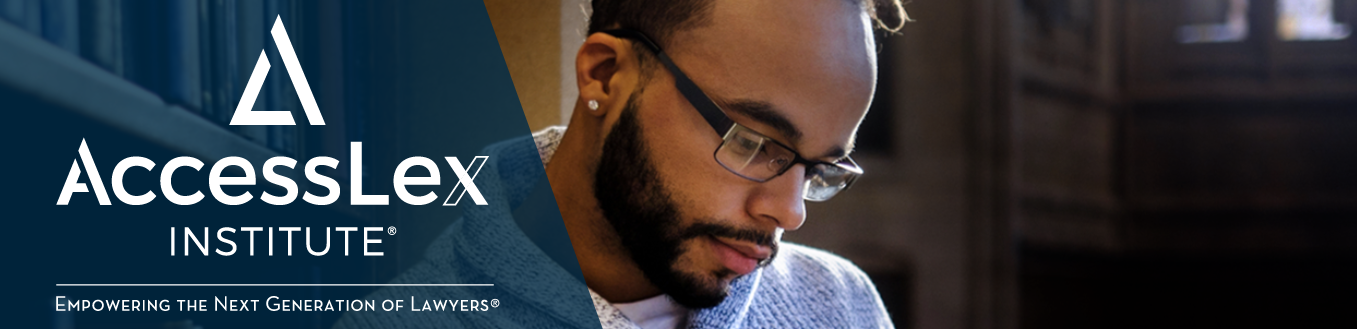 AccessLex Institute
[Speaker Notes: AccessLex Institute is a great financial literacy organization as students prepare for law school
AccessLex Analytix can also help student compare tons of variables/factors like typical scholarship offerings, bar passage rates, etc.]
Tips for Success
Academic Center for Excellence (ACE)
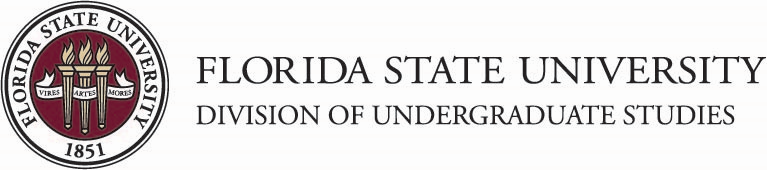 Fall 2019 Hours
Sunday:  5pm - 10pmMonday - Thursday:  10am - 10pmFriday:  10am - 5pm
William Johnston Building (WJB)
Peer Tutoring 
Study Skills Workshops
Print & Online Study Skills Resources
Academic Credit Courses
The Career Center
Drop-In Career Advising & Career Counseling
SDS 3340 – Introduction to Career Development
Mock Interview Program
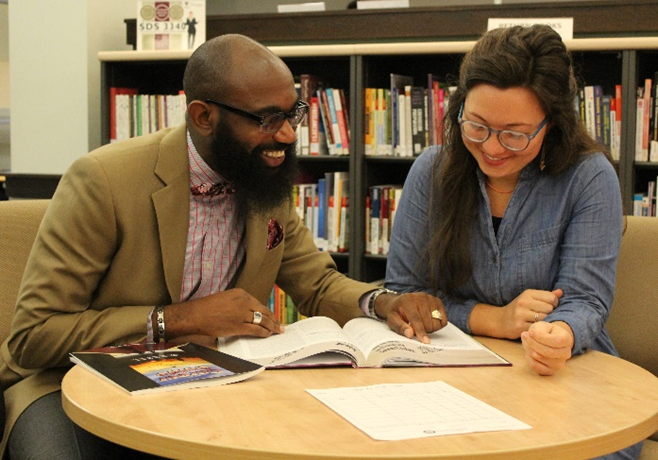 Monday - Friday:  9 am - 4:30 pm
Extended Tuesday Hours:  9 am - 8 pm 
   (Fall & Spring only) 
Closed on Fridays from 1:30 - 2:30 pm
Next Steps

3:25 pm – Campus Networking 2 
	
Choose a different session from one of the Campus Networking 2 sessions listed in your schedule